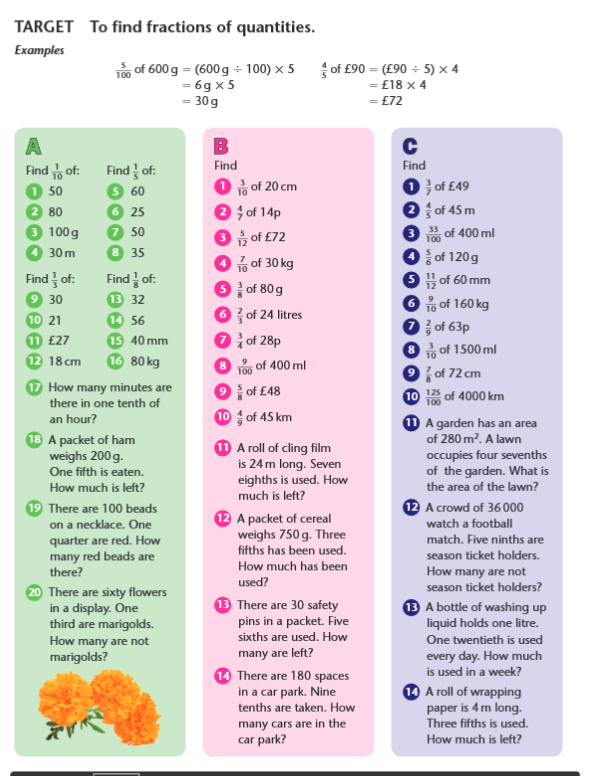 TYM4
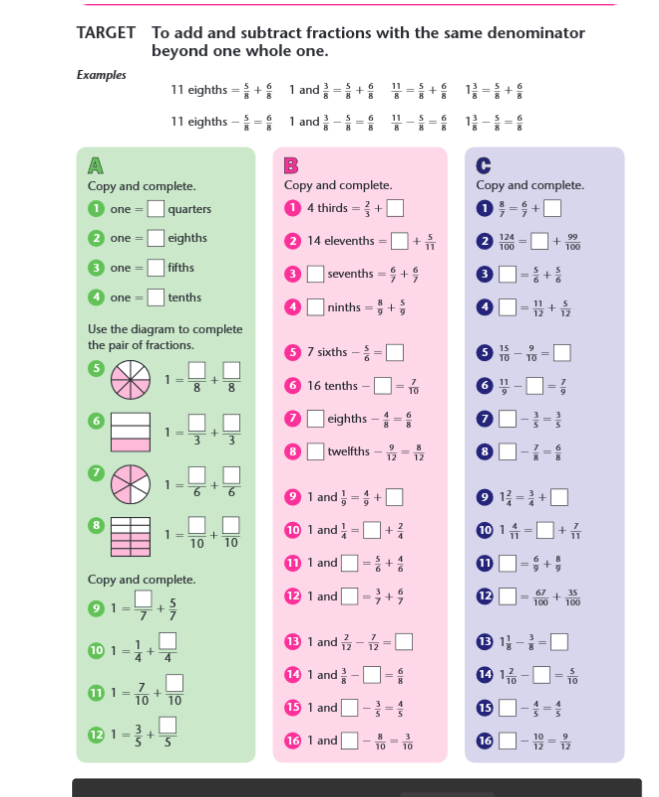 TYM 4 answers
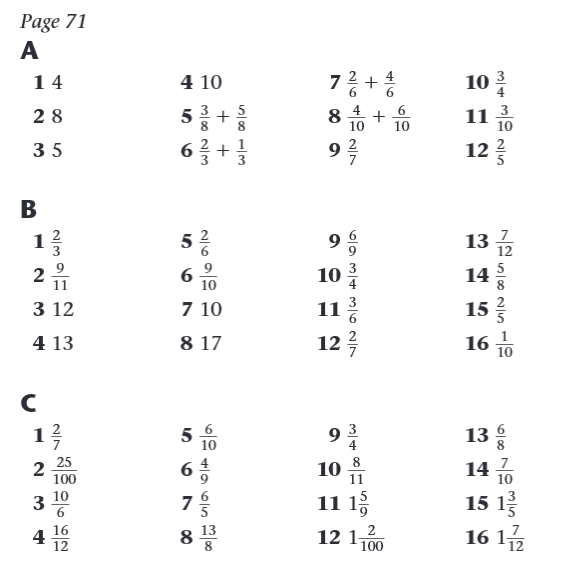 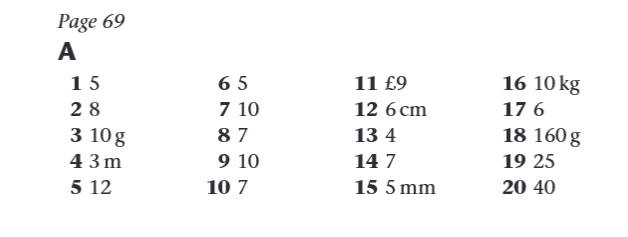 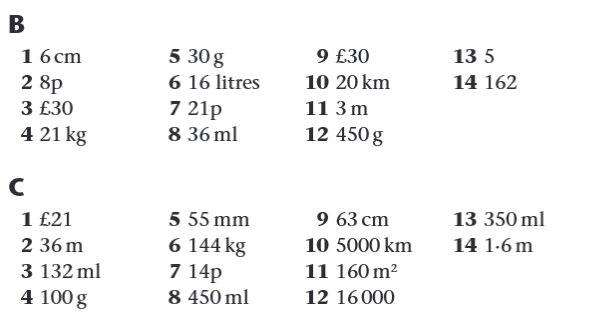 TYM5 answers
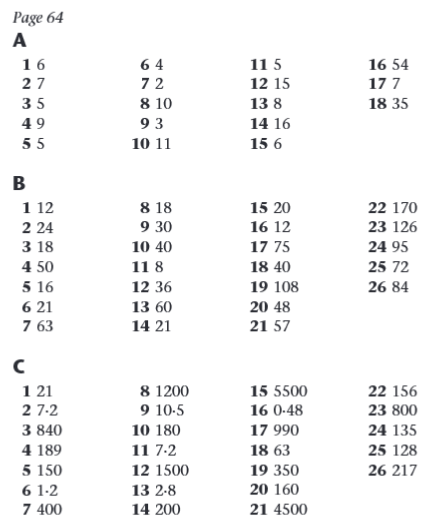 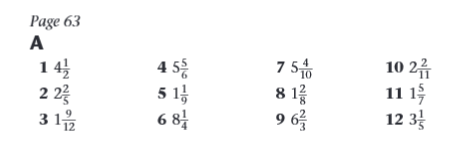 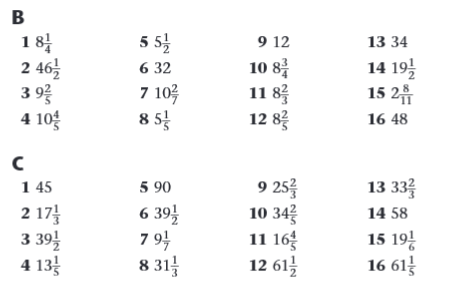